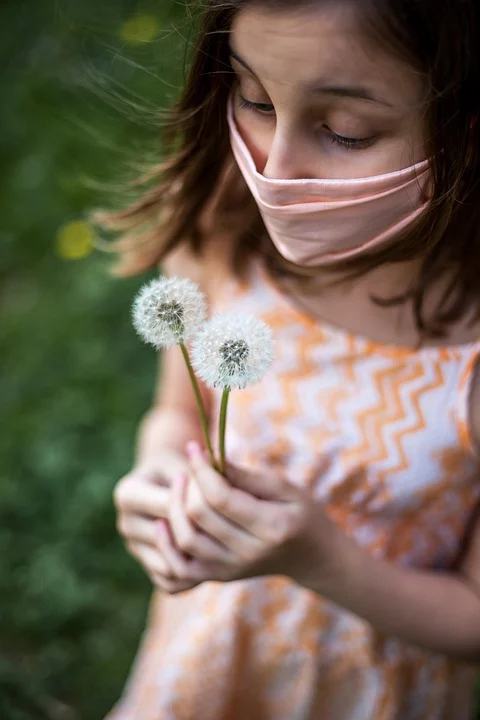 Thankfulness in these Times
Psalm 100
[Speaker Notes: We are to be thankful always for all things, and this is especially important in hard times.  In fact, hard times can help us become more thankful.]
We are to be Thankful  in All Things at All Times
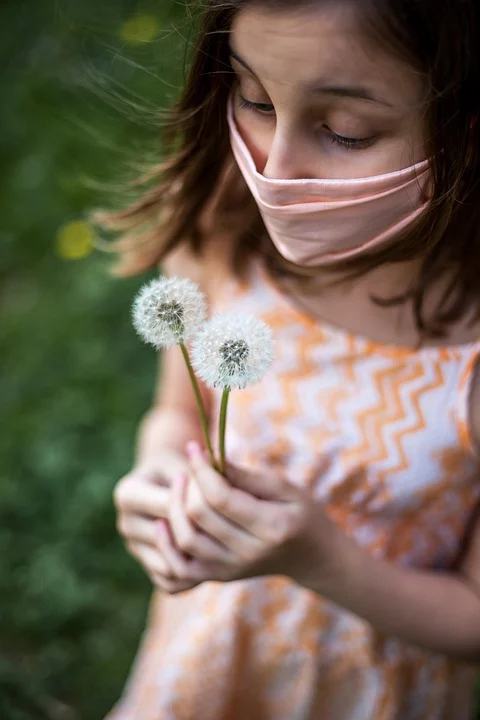 “In everything give thanks”                  (1 Thess. 5:16-18)
“Giving thanks always for all things to God the Father in the name of our Lord Jesus Christ” (Eph. 5:20)
“In everything by prayer and supplication, with thanksgiving, let your requests be made known to God” (Phil 4:6)
Hard times can help us see how much we have to be thankful for.
Physical Blessings (Ps. 103:2-5; James 1:17; Luke 12:19)
Spiritual Blessings
Opportunities to spread the gospel (2 Cor. 4:8-15)
Opportunities to share with brethren in need        (2 Cor. 9:12-15)
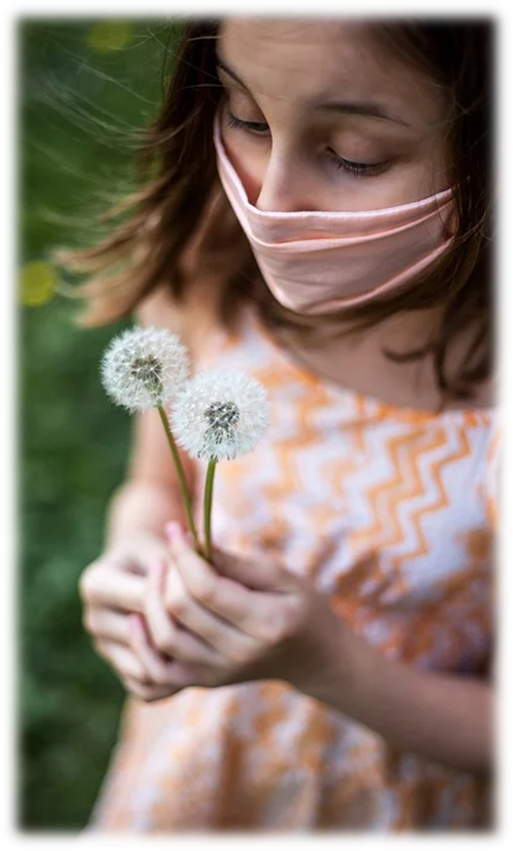 The Blessing of Catastrophe
Let us be thankful that things are no worse                 (Job 1:21)
Let us be thankful for an opportunity to encourage others (Acts 16:25)
Let us be thankful for God’s deliverance                   (2 Cor. 1:8-11; Matt. 16:18; 2 Tim. 16-18)
Let’s be thankful because we are always thankful (Daniel 6:10)
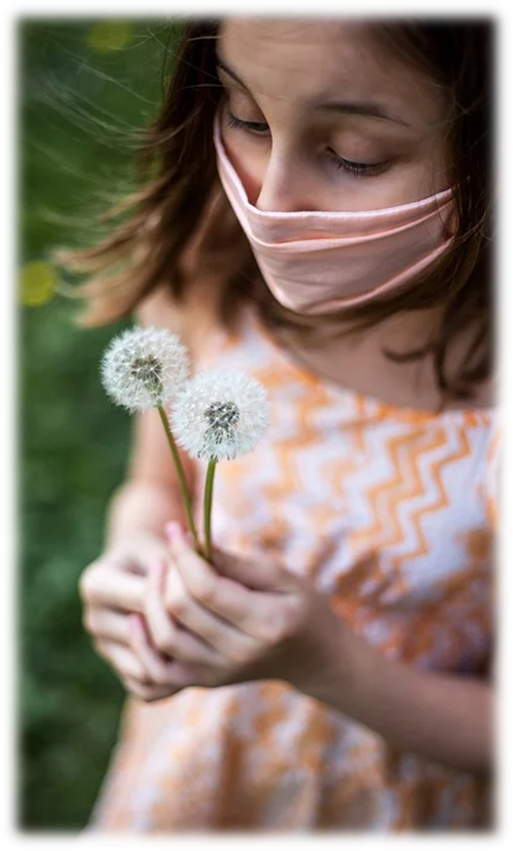